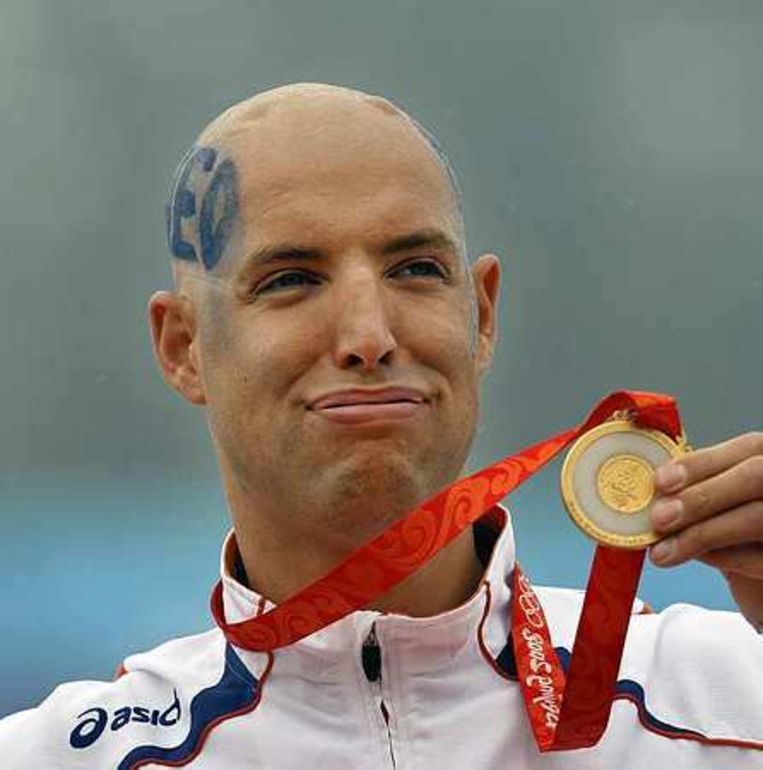 God is voor Jade als jade:
God is aan je toegewijd
 God wil je beschermen
 God wil je reinigen
 God stimuleert liefde en trouw
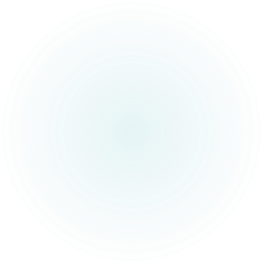 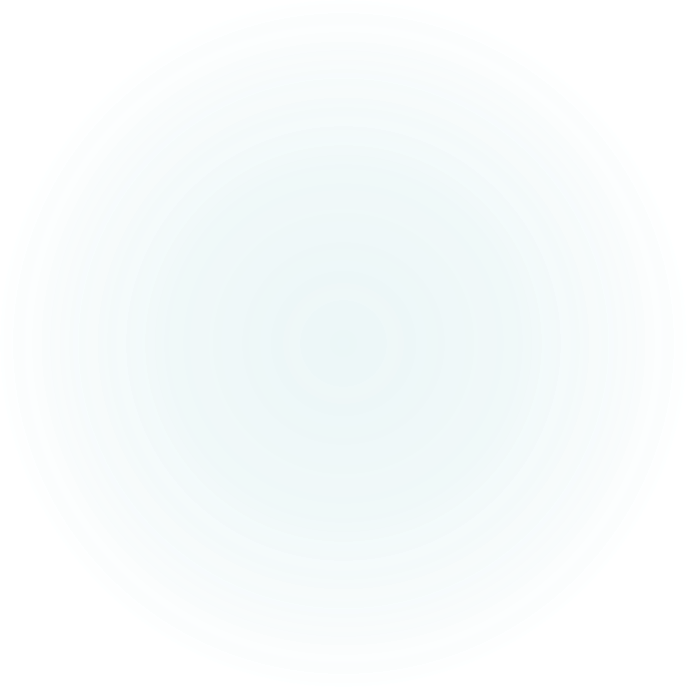 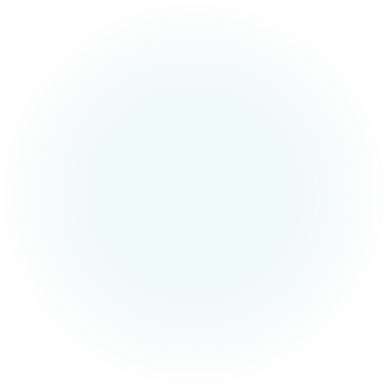 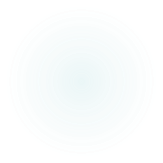 Wat zou jij van God willen ontvangen?
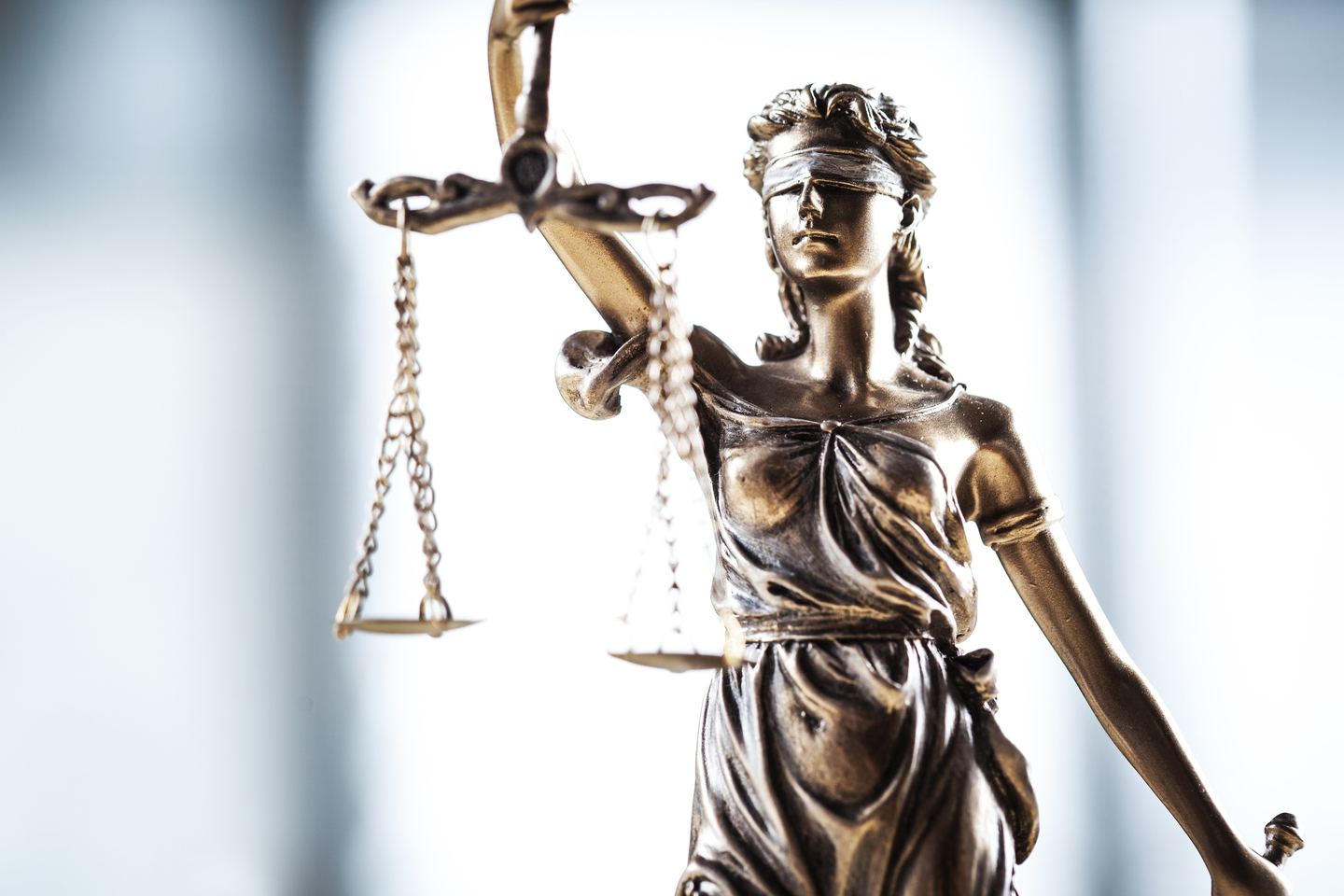 Verlang naar iets dat komt
Dat smaakt nu al naar meer
Verwerkingsvragen
Wat zou jij van God willen ontvangen?
Op welke manier verlang jij naar recht? Breng dit gerust in gebed bij God.